Ch 4Algorithm Analysis
Acknowledgement: These slides are adapted from slides provided with Data Structures and Algorithms in Java, Goodrich, Tamassia and Goldwasser (Wiley 2016)
Analysis of Algorithms (Ch 4.2-4.3)
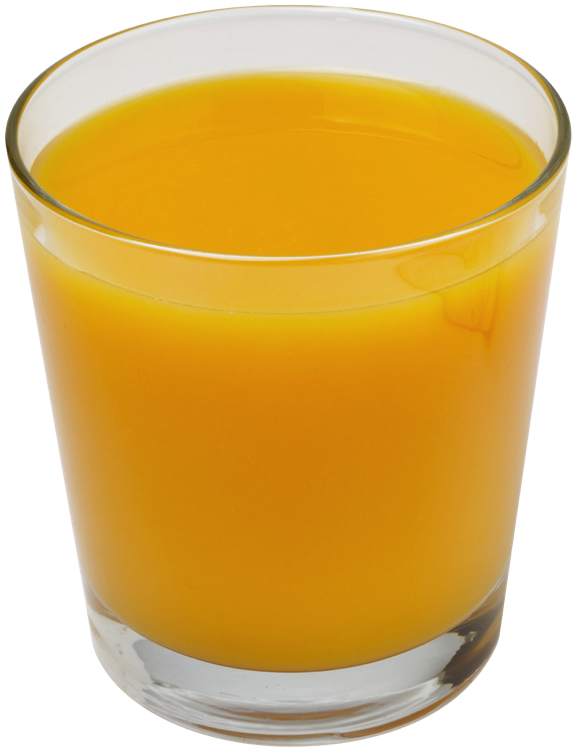 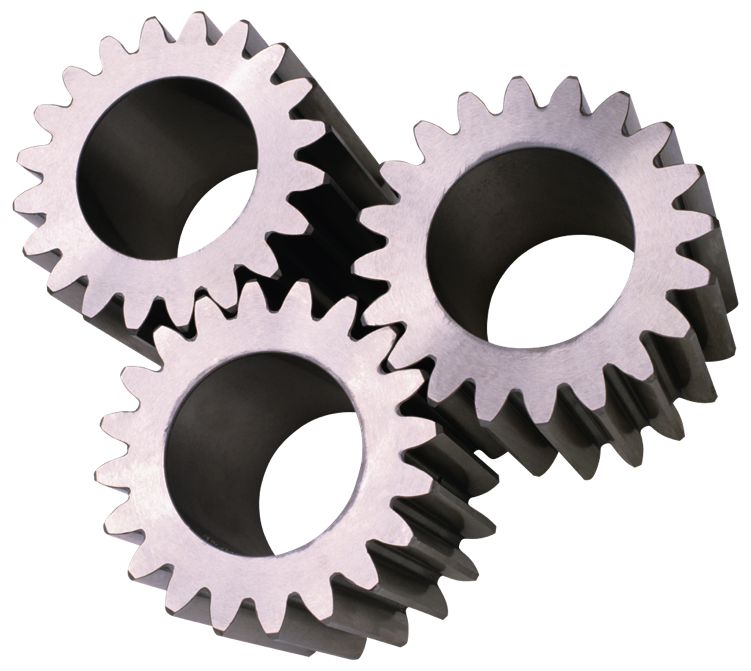 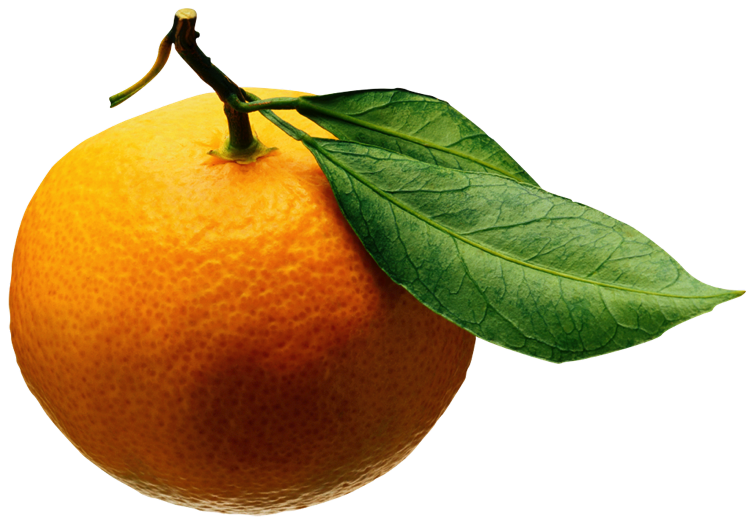 Input
Algorithm
Output
Running Time
Most algorithms transform input objects into output objects.
The running time of an algorithm typically grows with the input size.
We focus on the worst case running time.
Easier to analyze
Crucial to applications such as games, finance, and robotics
Limitations of Experiments
It is necessary to implement the algorithm, which may be difficult
Results may not be indicative of the running time on other inputs not included in the experiment. 
In order to compare two algorithms, the same hardware and software environments must be used
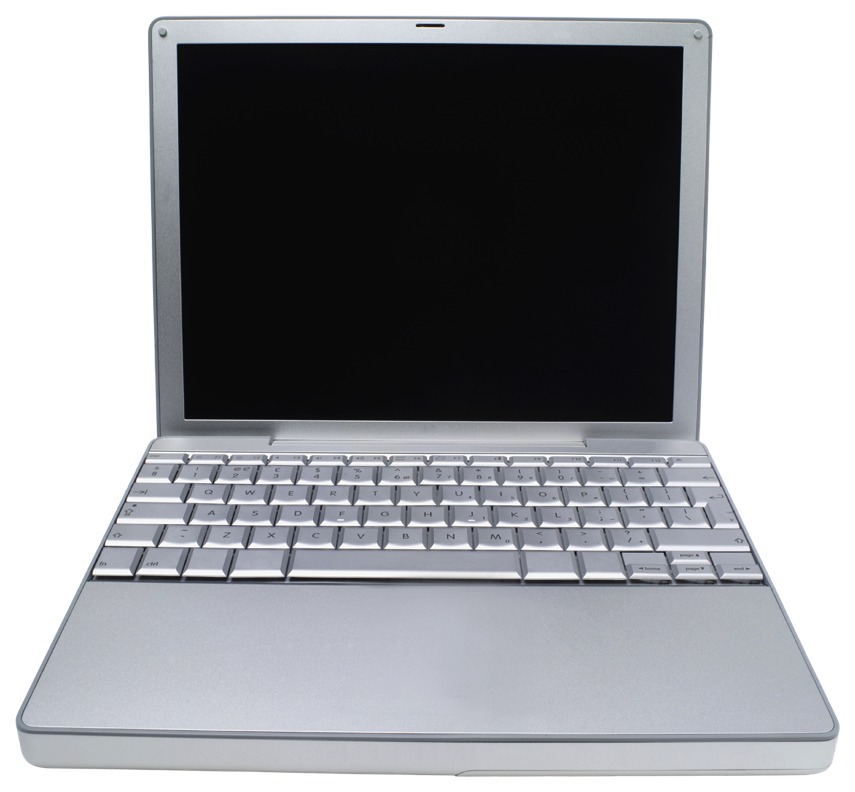 Theoretical Analysis
Big-Oh Notation
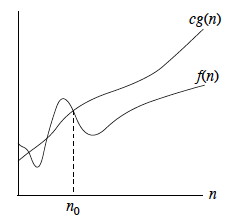 Practice with Big-oh
Big-oh notation for algorithms
ExampleAdding to an array
A
0
1
2
n
i
A
0
1
2
n
i
e
A
0
1
2
n
i
ExampleAdding to an array
Exercises
Removing from an array
Best, average, worst cases
Inserting at head or tail of linked list
Removing head of tail of doubly-linked list
Removing head of singly-linked list
Removing tail of singly-linked list
Seven Important Functions
Big-oh analysis applies to time and memory
How about recursion?
Each function call uses memory!
Practice: How much memory does a recursive binary search use?
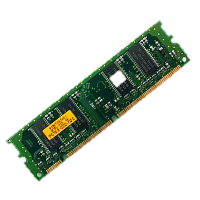 Big-Omega and Big-Theta
Big-oh vs "worst" case
Despite common belief, big-oh does not always mean worst case
Big-oh is an upper bound. So worst-case, average-case, and best case can each have a unique upper bound. It depends what we are describing.
Similarly, big-omega does not mean best case and big-theta definitely does not mean average case
Common proof techniques for this class